ФИНАНСОВОЕ УПРАВЛЕНИЕ АДМИНИСТРАЦИИ ГОРОДСКОГО ОКРУГА ВОСКРЕСЕНСК МОСКОВСКОЙ ОБЛАСТИ
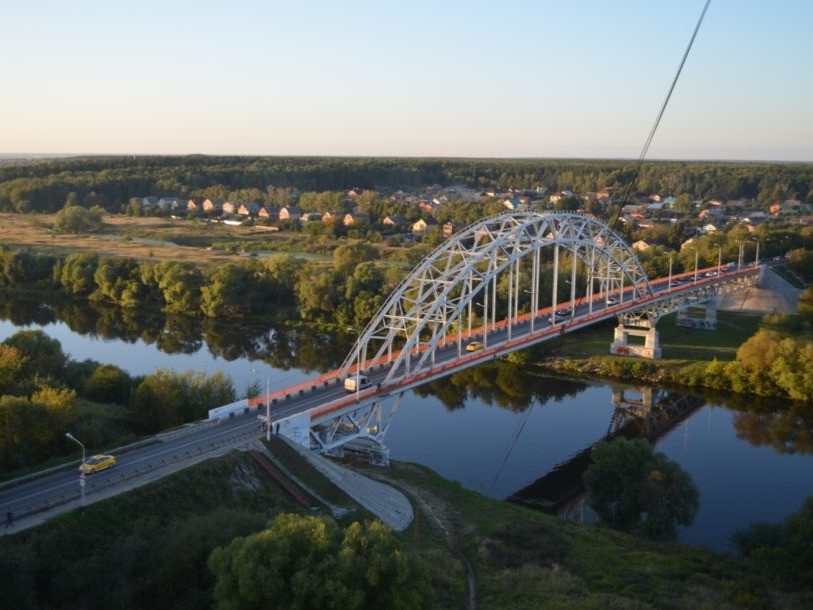 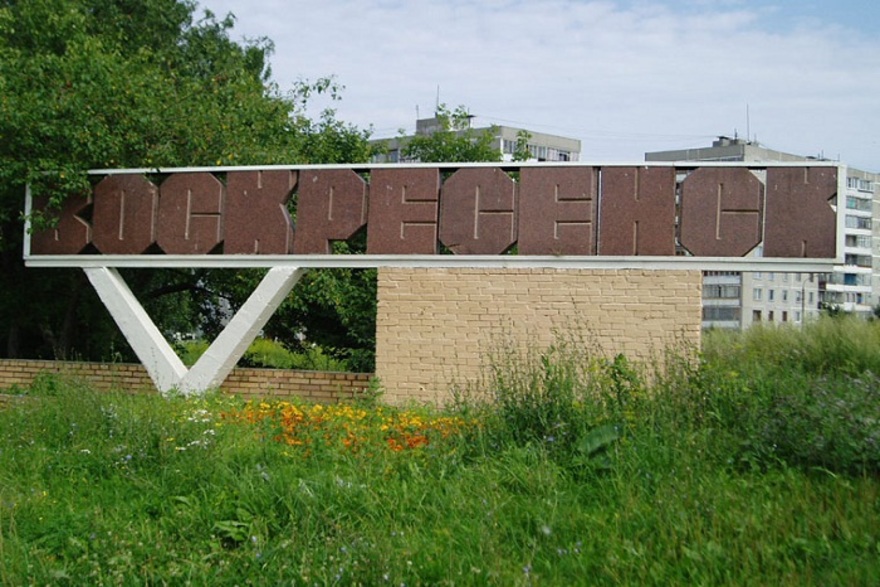 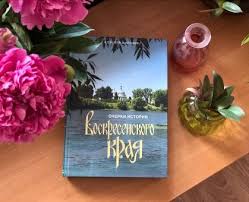 БЮДЖЕТ ДЛЯ ГРАЖДАН
Разработан на основе проекта решения совета депутатов городского округа Воскресенск «об исполнении бюджета городского округа Воскресенск московской области за 2023 год»
Уважаемые жители городского округа Воскресенск!
Представляем вашему вниманию «Бюджет для граждан», в котором в доступной форме изложено, на какие цели и в каком объеме направляются бюджетные ресурсы, какие результаты достигнуты. Жители округа должны не только знать, но и иметь возможность сделать выводы об эффективности расходов и их целевом использовании. 
	Бюджет для граждан разработан для ознакомления граждан с основными целями, задачами и приоритетами бюджетной и налоговой политики, результатами использования бюджетных средств.
	Для граждан показатели исполнения бюджета городского округа Воскресенск за 2023 год представлены в виде графиков, диаграмм, слайдов и числовых значений, чтобы каждый без труда мог понять каким образом прогнозируется бюджет по доходам и расходам.
	«Бюджет для граждан» направлен на получение обратной связи от граждан, которым интересны современные проблемы муниципальных финансов в городском округе Воскресенск.
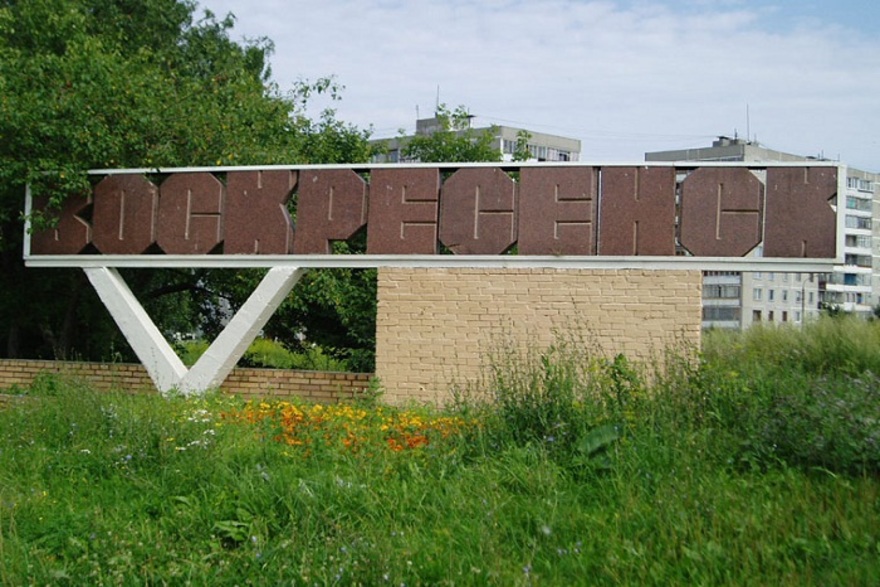 3
Содержание
5 стр.  Основные вехи появления бюджетов в финансовой жизни государств;
6 стр. Описание административно-территориального деления Воскресенска;
7 стр.  Принцип прозрачности (открытости) бюджета 
10 стр. Основные термины и понятия (глоссарий); 
17 стр. Информация о выполнении основных показателей социально-экономического развития  городского округа Воскресенск Московской области;
19 стр. Информация об основных задачах и приоритетах долговой политики городского округа Воскресенск Московской области в 2023 году;
20 стр.  Информация о выполнении основных характеристик бюджета городского округа Воскресенск Московской области за 2023 год;
21 стр. Информация об объеме и структуре налоговых и неналоговых доходов, а также межбюджетных трансфертов поступающих в бюджет городского округа Воскресенск Московской области;
54 стр. Информация об удельном объеме налоговых и неналоговых доходов бюджета в расчете на душу населения в сравнении с другими муниципальными образованиями Московской области ;
55 стр. Информация о налоговых льготах и ставках налогов;

58 стр. Информация об оценке налоговых расходов в связи с предоставлением льгот, установленных представительными органами местного самоуправления в соответствии с порядком, утвержденным нормативно-правовым актом   городского округа  Воскресенск московской области;	
66 стр.  Информация о расходах бюджета городского округа Воскресенск Московской области в разрезе муниципальных программам с указанием достигнутых и  плановых целевых показателей программ с объяснением причин их невыполнения за 2023 год; 
132 стр. Информация о расходах бюджета с учетом интересов целевых групп пользователей (физических и юридических лиц); 
134 стр. Информация о распределении ассигнований по разделам и подразделам классификации расходов бюджета; 
142 стр. Информация об общественно-значимых проектах,  реализуемых на территории городского округа Воскресенск Московской области; 
144 стр. Исполнение бюджета по расходам городского округа Воскресенск Московской области, в рамках реализации национальных проектов за 2023 год;
150 стр. Контактная информация.
4
Основные вехи появления бюджетов в финансовой жизни государств
XVI-XVII вв. 
 Англия, Палата общин – слово «бюджет» применяется в связи с представлением канцлером сведений о плановых и фактических расходах  
Конец XVII в. 
«Бюджетом» стал называться документ, который содержал утверждаемый парламентом план доходов и расходов  
В России составлен первый бюджет в виде сметы государственных доходов и расходов 
XIX в. 
 Объемы государственных средств увеличиваются, бюджеты (планы доходов и расходов) становятся необходимостью 
 В России определен порядок формирования «государственной росписи», роспись стала публиковаться 
Начало XX в. 
К рассмотрению государственного бюджета привлечена 1-я Государственная Дума
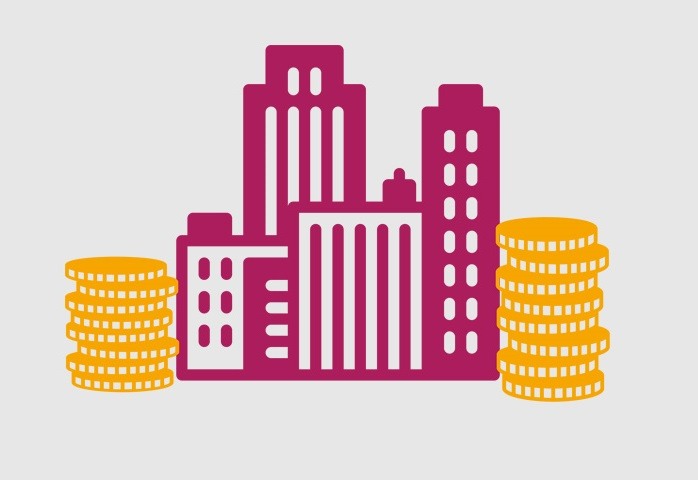 5
55
Описание административно-территориального деления Воскресенска
ИСТОРИЯ Образования
Преобразование района в городской округ
В 2019 году на основании Закона Московской области от 18.04.2019 №57/2019-ОЗ «Об организации местного самоуправления на территории Воскресенского муниципального района» объединить территории городского поселения Белоозерский, городского поселения Воскресенск, городского поселения Хорлово, городского поселения им. Цюрупы, сельского поселения Ашитковское, сельского поселения Фединское (далее – поселения) без изменения границ Воскресенского муниципального района.
В состав территории Воскресенского муниципального района входят территории города, рабочих поселков и сельских населенных пунктов, не являющихся муниципальными образованиями.
Наделить муниципальное образование, образованное путем вышеуказанного изменения состава территории Воскресенского муниципального района, статусом городского округа (далее – городской округ Воскресенск).
С 1708 года Московская губерния делилась на 17 уездов, а сам уезд на волости. В те годы по территории нынешнего Воскресенска проходила граница Коломенского и Бронницкого уездов.
Такое административное деление продолжалось до 1929 года. В июне вышло постановление ВЦИК об образовании на территории РСФСР административно-территориальных объединений краевого и областного значения. Документ вступил в силу 1 октября 1929 года. Эта дата и считается официальной датой образования Московской области. Интересен тот факт, что изначально правительство образовало центрально - промышленную область в составе Тульской, Тверской, Рязанской и Московской областей, но позже отказалось от такого громоздкого и ненужного административного деления.
В июле 1929 года вышло постановление правительства об образовании на территории Московской области 10 округов и 144 районов. В августе 1929 года в каждом из них прошли съезды местного самоуправления, на которых были установлены границы и созданы органы власти. В пристанционном поселке Воскресенск и селе Виноградово (бывшее Алешино) также определили границы. Два района Воскресенский и Виноградовский на протяжении почти 30 лет существовали независимо друг от друга и лишь 1 января 1958 года объединились в один Воскресенский.
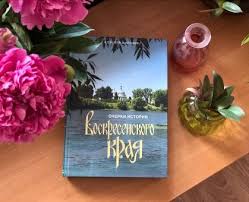 6
Принцип прозрачности (открытости) бюджета (ст. 36 БК РФ)
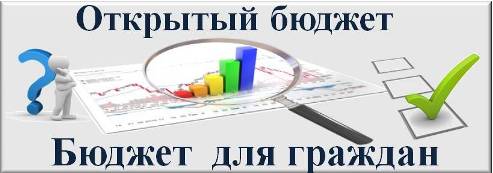 7
Открытость бюджета городского округа Воскресенск Московской области
Бюджет городского округа и отчет об исполнении бюджета публикуется в средствах массовой информации, размещается на официальном сайте Администрации городского округа Воскресенск и выносится на публичные слушания в сроки, определенные бюджетным законодательством.
	А также на официальном сайте публикуется «Бюджет для граждан» в соответствии с задачей, обозначенной в Бюджетном Послании Президента РФ от 13 июня 2013 г. в виде брошюр, либо в виде сведений.
	Бюджет для граждан – это упрощенная версия бюджетного документа, которая использует неформальный язык и доступные форматы, чтобы облегчить для граждан понимание бюджета и реализации системы мер по повышению бюджетной грамотности и т.д. 
	Такая «упрощенная» версия содержит информационно-аналитический материал, доступный для широкого круга неподготовленных пользователей: основы бюджета и бюджетного процесса, исполнение бюджета, проект бюджета, государственные программы, публичные слушания и другая информация для граждан.
Источники размещения информации о бюджете: 
Официальный сайт Администрации городского округа Воскресенск Московской области: https://vos-mo.ru/ 
Официальное печатное издание: газета «Фактор-инфо»
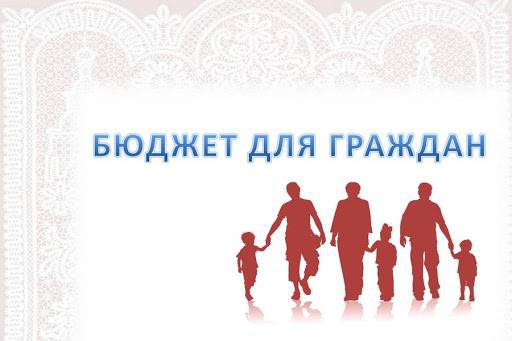 8
рейтинг муниципальных образований Московской области по открытости бюджетных данных в 2023 году
9
Основные термины и понятия
10
Основные понятия и определения
Бюджет – форма образования и расходования денежных средств, предназначенных для финансового обеспечения задач и функций органов местного самоуправления;
Бюджетный процесс – деятельность органов местного самоуправления по составлению и рассмотрению проекта бюджета, утверждению и исполнению бюджета, контролю за его исполнением, осуществлением бюджетного учета, рассмотрению и утверждению бюджетной отчетности и внешних проверок;

Межбюджетные трансферты – денежные средства, перечисляемые из одного бюджета бюджетной системы Российской Федерации другому
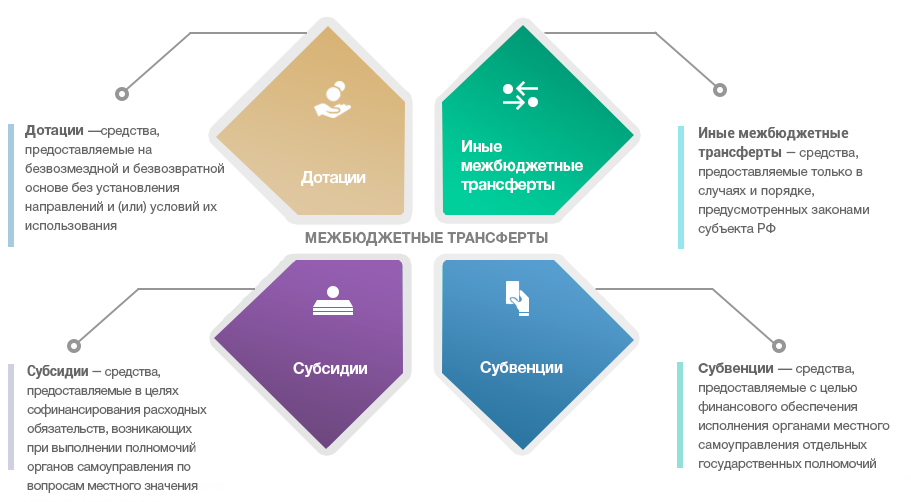 11
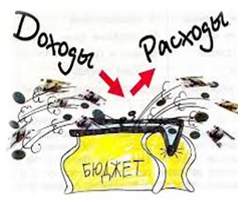 Расходы бюджета – это выплачиваемые из бюджета денежные средства, за исключением средств, являющихся в соответствии с БК РФ источниками финансирования дефицита бюджета
Доходы бюджета – поступающие в бюджет денежные средства, за исключением средств, являющихся источниками финансирования дефицита бюджета
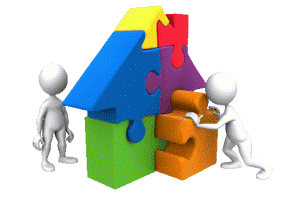 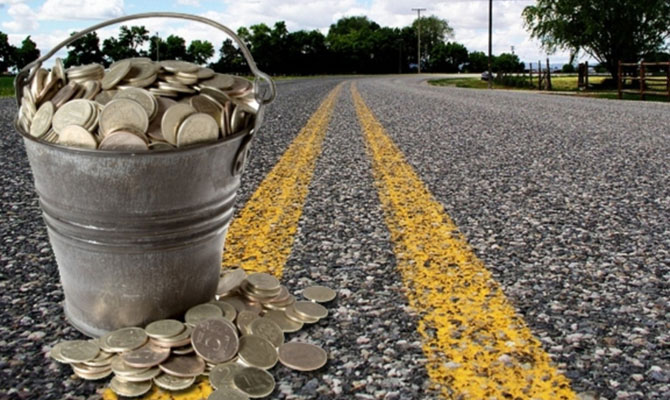 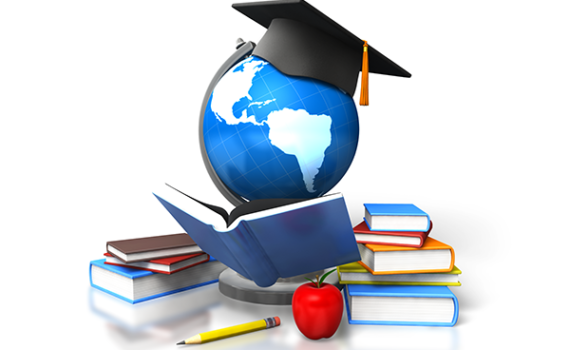 НЕНАЛОГОВЫЕ ДОХОДЫ – платежи за пользование имуществом, платежи в виде штрафов, санкций за нарушение законодательства
БЕЗВОЗМЕЗД-НЫЕ ПОСТУПЛЕ-НИЯ – средства, которые поступают в бюджет безвозмездно (денежные средства, поступающие из вышестоящего бюджета (например, дотация из областного бюджета), а также безвозмездные перечисления от физических и юридических лиц)
Налоговые доходы – это часть доходов граждан и организаций, которые они обязаны заплатить государству (например, налог на доходы физических лиц, налог на имущество физических лиц, земельный налог и др.)
на жилищно-коммунальное хозяйство
на образование
Дорожный фонд
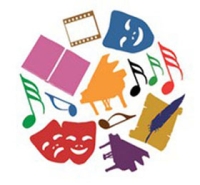 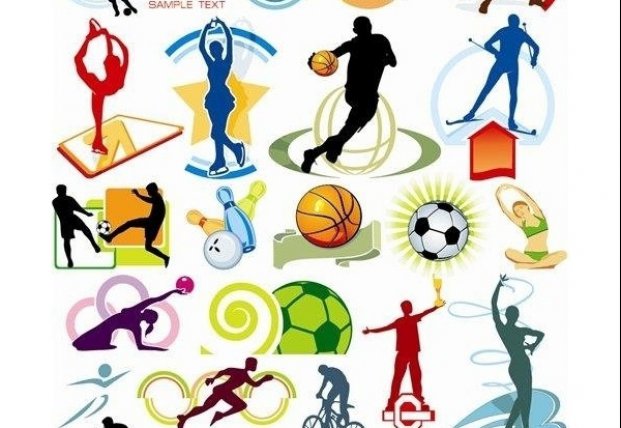 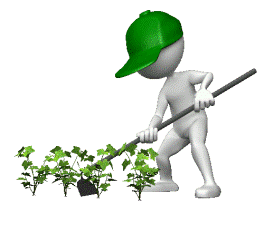 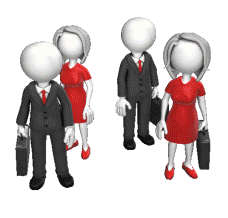 на общегосударственные вопросы
на охрану 
окружающей среды
на культуру
на физическую культуру и спорт
12
В зависимости от соотношения доходной и расходной частей бюджета, можно выделить следующие виды бюджетов
Профицитный бюджет – превышение доходов бюджета над его расходами (в указанном случае принимается решение как их использовать, например, накапливать резервы, остатки, либо погашать долг)

Дефицитный бюджет – превышение расходов бюджета над его доходами (в указанном случае принимается решение об источниках покрытия дефицита, например, использовать имеющиеся накопления, остатки, взять в долг)

Сбалансированность бюджета по доходам и расходам- основополагающее требование, предъявляемое к органам, составляющим и утверждающим бюджет.

Муниципальный долг – обязательства, возникающие из муниципальных заимствований, гарантий по обязательствам третьих лиц, другие обязательства в соответствии с видами долговых обязательств, принятые на себя муниципальным образованием;
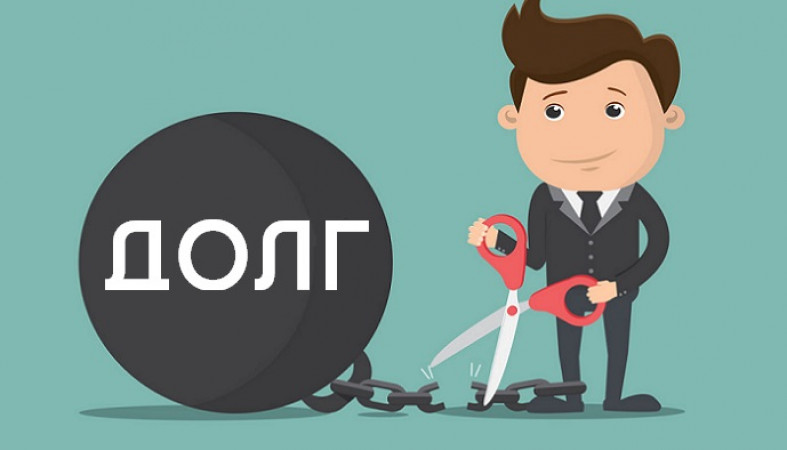 13
участие в бюджетном процессе и влияние гражданина на него
14
Этапы бюджетного процесса
непрерывно
Деятельность, направленная на обеспечение соблюдения бюджетного законодательства РФ и ных нормативных правовых актов, регулирующих бюджетные правоотношения
Проводится подготовка и составление отчетности об исполнении бюджета. Готовиться проект решения Совета депутатов об исполнении бюджета, направляемый для проверки в контрольно-счетную палату, назначаются публичные слушания и по итогу выносится на утверждение Советом депутатов городского округа.
январь-май
Исполнение бюджета организуется Финансовым управлением Администрации городского округа Воскресенск на основе сводной бюджетной росписи и кассового плана. Бюджет исполняется по доходам, расходам и источникам финансирования дефицита бюджета на основе принципов единства кассы и подведомственности расходов
январь-декабрь
август-ноябрь
Составляется прогноз социально-экономического развития, определяются основные характеристики бюджета на очередной финансовый год и плановый период, налоговая, бюджетная и долговая политика на предстоящий трехлетний период
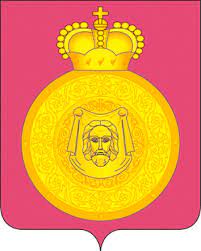 ноябрь-декабрь
Подготовленный проект бюджета вносится в Совет депутатов городского округа Воскресенск, рассматривается и утверждается до начала очередного финансового года
Сведения, необходимые для составления проекта бюджета
Иные документы
Проект бюджета городского округа Воскресенск Московской области
Прогноз социально-экономического развития городского округа Воскресенск
Основные направления бюджетной и налоговой политики
Данные об исполнении бюджета в отчетном финансовом году и оценка ожидаемого исполнения в текущем
Муниципальные программы (проекты муниципальных программ) городского округа Воскресенск
Реестр расходных обязательств
Объем межбюджетных трансфертов  из областного бюджета
16
Информация об основных показателях социально-экономического развития городского округа Воскресенск
17
Информация об основных показателях социально-экономического развития  городского округа Воскресенск
18
Информация об основных задачах и приоритетах ДОЛГОВОЙ политики городского округа в 2023 году
Под долговой политикой понимается стратегия управления муниципальными заимствованиями городского округа Воскресенск Московской области, направленная на эффективное регулирование муниципального долга городского округа, поддержание его объема на оптимальном уровне, минимизацию стоимости его обслуживания и равномерного распределения во времени платежей, связанных с погашением и обслуживанием муниципального долга, а также снижения влияния долговой нагрузки на бюджет городского округа.
Долговая политика городского округа за 2023 год была направлена на:
-поддержание умеренной долговой нагрузки;
-обеспечение показателей долговой устойчивости на уровне, позволяющем отнести городской округ к группе муниципальных образований Московской области с высоким уровнем долговой устойчивости (согласно информации Министерства экономики и финансов Московской области, размещенной на официальном сайте).

Доходы бюджета городского округа Воскресенск на отчетную дату исполнены в сумме 8 151,9 млн. рублей, что составляет 98,5 % к уточненному годовому плану. Сумма поступлений налоговых и неналоговых доходов составила 4 590,5 млн. рублей или 105,4 % к годовому плану, безвозмездных поступлений – 3 561,4 млн. рублей или 90,7 % к годовому плану. 
Расходная часть бюджета исполнена на 95 % к годовому плану или в сумме 7 922,1 млн. рублей. 
Долговая политика в 2023 году строилась на принципах безусловного исполнения долговых обязательствах округа. В отчетном году привлечен бюджетный кредит из федерального бюджета на пополнение остатка средств на едином счете бюджета в размере 122,2  млн. рублей. Бюджетный кредит погашен в конце отчетного года. 
Объем муниципального долга на отчетную дату составил 10,2 млн. рублей, в том числе по представленным муниципальным гарантиям – 10,2 млн. рублей.

Основными задачами и приоритетами долговой политики являются:
-минимизация рисков, связанных с осуществлением заимствований;
-своевременное и полное погашение муниципальных долговых обязательств;
-учет информации о муниципальном долге городского округа;
-формирование отчетности о муниципальных долговых обязательствах городского округа;
-обеспечение соответствия размера дефицита бюджета городского округа требованиям, установленным бюджетным законодательством Российской Федерации;
-раскрытие информации о муниципальном долге городского округа.
Информация о долговой политике городского округа является открытой и общедоступной. 
Сведения о муниципальных долговых обязательствах размещаются на официальном сайте городского округа в информационно-телекоммуникационной сети «Интернет» 	https://vos-mo.ru/napravleniya/finansy/otkrytyy-byudzhet/ispolnenie-byudzheta/sostoyanie-munitsipalnogo-dolga/.
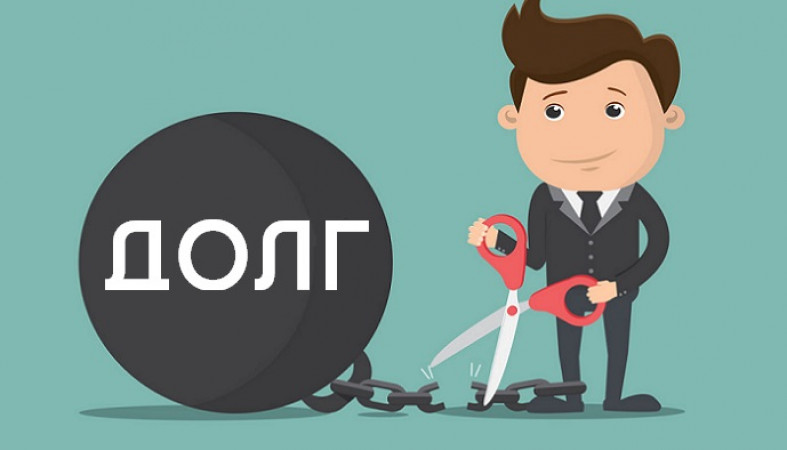 19
информация о выполнении  Основных характеристик  Бюджетагородского округа Воскресенск московской области за 2023 год   (МЛН.РУБЛЕЙ)
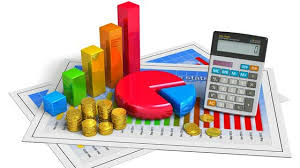 ** Уточненный план по расходам бюджета указан в соответствии со сводной бюджетной росписью
20
Информация об объеме и структуре налоговых и неналоговых доходов, а также межбюджетных трансфертов, поступающих в бюджет городского округа Воскресенск Московской области
21
Информация об объеме и структуре налоговых и неналоговых доходов, а также межбюджетных трансфертов, поступающих в бюджет городского округа Воскресенск Московской области
22
Информация об объеме и структуре налоговых и неналоговых доходов, а также межбюджетных трансфертов, поступающих в бюджет городского округа Воскресенск Московской области
23
Информация об объеме и структуре налоговых и неналоговых доходов, а также межбюджетных трансфертов, поступающих в бюджет городского округа Воскресенск Московской области
24
Информация об объеме и структуре налоговых и неналоговых доходов, а также межбюджетных трансфертов, поступающих в бюджет городского округа Воскресенск Московской области
25
Информация об объеме и структуре налоговых и неналоговых доходов, а также межбюджетных трансфертов, поступающих в бюджет городского округа Воскресенск Московской области
26
Информация об объеме и структуре налоговых и неналоговых доходов, а также межбюджетных трансфертов, поступающих в бюджет городского округа Воскресенск Московской области
27
Информация об объеме и структуре налоговых и неналоговых доходов, а также межбюджетных трансфертов, поступающих в бюджет городского округа Воскресенск Московской области
28
Информация об объеме и структуре налоговых и неналоговых доходов, а также межбюджетных трансфертов, поступающих в бюджет городского округа Воскресенск Московской области
29
Информация об объеме и структуре налоговых и неналоговых доходов, а также межбюджетных трансфертов, поступающих в бюджет городского округа Воскресенск Московской области
30
Информация об объеме и структуре налоговых и неналоговых доходов, а также межбюджетных трансфертов, поступающих в бюджет городского округа Воскресенск Московской области
31
Информация об объеме и структуре налоговых и неналоговых доходов, а также межбюджетных трансфертов, поступающих в бюджет городского округа Воскресенск Московской области
32
Информация об объеме и структуре налоговых и неналоговых доходов, а также межбюджетных трансфертов, поступающих в бюджет городского округа Воскресенск Московской области
33
Информация об объеме и структуре налоговых и неналоговых доходов, а также межбюджетных трансфертов, поступающих в бюджет городского округа Воскресенск Московской области
34
Информация об объеме и структуре налоговых и неналоговых доходов, а также межбюджетных трансфертов, поступающих в бюджет городского округа Воскресенск Московской области
35
Информация об объеме и структуре налоговых и неналоговых доходов, а также межбюджетных трансфертов, поступающих в бюджет городского округа Воскресенск Московской области
36
Информация об объеме и структуре налоговых и неналоговых доходов, а также межбюджетных трансфертов, поступивших в бюджет городского округа Воскресенск Московской области
37
Информация об объеме и структуре налоговых и неналоговых доходов, а также межбюджетных трансфертов, поступающих в бюджет городского округа Воскресенск Московской области
38
Информация об объеме и структуре налоговых и неналоговых доходов, а также межбюджетных трансфертов, поступающих в бюджет городского округа Воскресенск Московской области
39
Информация об объеме и структуре налоговых и неналоговых доходов, а также межбюджетных трансфертов, поступающих в бюджет городского округа Воскресенск Московской области
40
Информация об объеме и структуре налоговых и неналоговых доходов, а также межбюджетных трансфертов, поступающих в бюджет городского округа Воскресенск Московской области
41
Информация об объеме и структуре налоговых и неналоговых доходов, а также межбюджетных трансфертов, поступающих в бюджет городского округа Воскресенск Московской области
42
Информация об объеме и структуре налоговых и неналоговых доходов, а также межбюджетных трансфертов, поступающих в бюджет городского округа Воскресенск Московской области
43
Информация об объеме и структуре налоговых и неналоговых доходов, а также межбюджетных трансфертов, поступающих в бюджет городского округа Воскресенск Московской области
44
Информация об объеме и структуре налоговых и неналоговых доходов, а также межбюджетных трансфертов, поступающих в бюджет городского округа Воскресенск Московской области
45
Информация об объеме и структуре налоговых и неналоговых доходов, а также межбюджетных трансфертов, поступающих в бюджет городского округа Воскресенск Московской области
46
Информация об объеме и структуре налоговых и неналоговых доходов, а также межбюджетных трансфертов, поступающих в бюджет городского округа Воскресенск Московской области
47
Информация об объеме и структуре налоговых и неналоговых доходов, а также межбюджетных трансфертов, поступающих в бюджет городского округа Воскресенск Московской области
48
Информация об объеме и структуре налоговых и неналоговых доходов, а также межбюджетных трансфертов, поступающих в бюджет городского округа Воскресенск Московской области
49
Информация об объеме и структуре налоговых и неналоговых доходов, а также межбюджетных трансфертов, поступающих в бюджет городского округа Воскресенск Московской области
50
Информация об объеме и структуре налоговых и неналоговых доходов, а также межбюджетных трансфертов, поступающих в бюджет городского округа Воскресенск Московской области
51
Информация об объеме и структуре налоговых и неналоговых доходов, а также межбюджетных трансфертов, поступающих в бюджет городского округа Воскресенск Московской области
52
Информация об объеме и структуре налоговых и неналоговых доходов, а также межбюджетных трансфертов, поступающих в бюджет городского округа Воскресенск Московской области
53
Информация об Удельном объеме налоговых и неналоговых доходов бюджета в расчете на душу населения в сравнении с другими муниципальными образованиями Московской области
Городской округ Егорьевск
Городской округ Ступино
Городской округ Воскресенск
городской округ
 КОЛОМНА
*Численность населения на 01.01.2023: 
  https://vk.cc/csmDPr
**Информация о налоговых и неналоговых доходах в разрезе муниципальных образований размещена на портале «Открытый бюджет МО» по ссылке:
https://budget.mosreg.ru/analitika/ispolnenie-byudjeta-subekta/sravnenie-po-osnovnym-parametram-ispolneniya-byudzhetov-municipalnyx-obrazovanij
54
Информация о налоговых льготах и ставках налогов установленные представительными органами местного самоуправления На территории городского округа Воскресенск Московской области налоговые льготы предусмотрены отдельным категориям налогоплательщиков по налогу на имущество физических лиц и земельному  налогу.
Налоговые ставки и размеры налоговых льгот предусмотрены решением Совета депутатов городского округа Воскресенск  Московской области от 18.11.2019 г. №53/6 (с изменениями от 22.05.2020 N 218/19)
«О налоге на имущество физических лиц на территории городского округа Воскресенск Московской области»
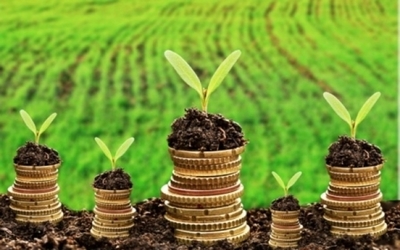 Земельный налог
Налоговые ставки и размеры налоговых льгот установлены решением Совета депутатов городского округа Воскресенск Московской области от 18.11.2019 № 52/6   (с изменениями от 27.02.2020 № 142/14, 22.05.2020 № 217/19, 29.10.2020 № 283/28, 25.02.2021 № 337/36, 22.12.2022 № 619/85, 27.10.2023 № 840/111)
«О земельном налоге на территории городского округа Воскресенск Московской области»
Налог на имущество физических лиц
55
Земельный налог
Действуют льготы, установленные статьей 395 Налогового кодекса Российской Федерации, а также дополнительные льготы, установленные решением Совета депутатов городского округа Воскресенск Московской области от 18.11.2019 № 52/6(с изменениями)
«О земельном налоге на территории городского округа Воскресенск Московской области»
Земельный налог с физических лиц
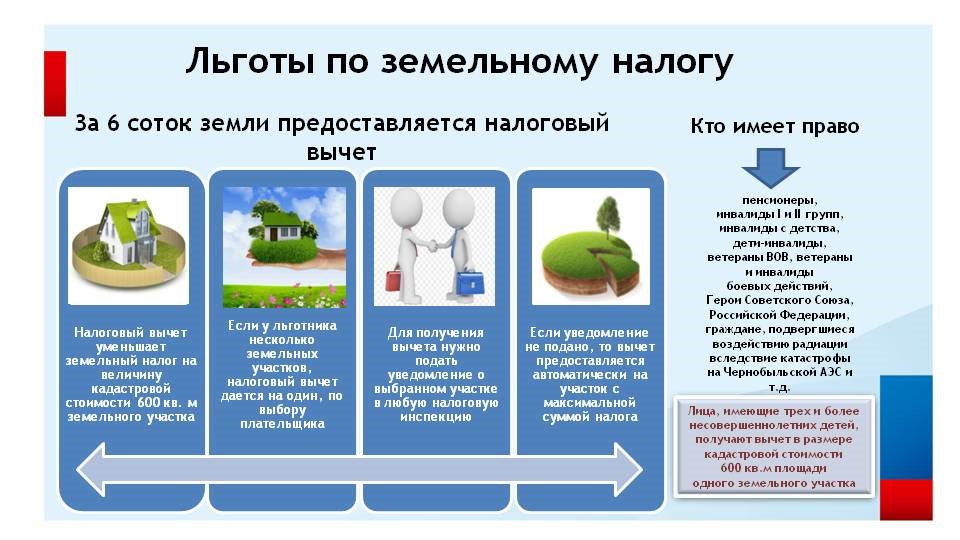 В размерах от 0,3 % до 1,5% от кадастровой стоимости земельного участка в зависимости от категории земель и вида разрешенного использования
Земельный налог с юридических лиц
56
Ставки об уплате земельного налога (решение Совета депутатов городского округа Воскресенск Московской области от 18.11.2019 № 52/6 «о земельном налоге на территории городского округа Воскресенск московской области (с изменениями от 27.02.2020 № 142/14, 22.05.2020 № 217/19, 29.10.2020 № 283/28, 25.02.2021 № 337/36, 22.12.2022 № 619/85, 27.10.2023 № 840/111)
0,3 % от кадастровой стоимости в отношении земельных участков:
отнесенных к землям сельскохозяйственного назначения или к землям в составе зон сельскохозяйственного использования в населенных пунктах и используемых для сельскохозяйственного производства;
занятых жилищным фондом и объектами инженерной инфраструктуры жилищно-коммунального комплекса (за исключением доли в праве на земельный участок, приходящейся на объект, не относящийся к жилищному фонду и объектам инженерной инфраструктуры жилищно-коммунального комплекса) или приобретенных (предоставленных) для жилищного строительства (за исключением земельных участков, приобретенных (предоставленных) для индивидуального жилищного строительства, используемых в предпринимательской деятельности);
не используемых в предпринимательской деятельности и приобретенных (предоставленных) физическими лицами для ведения личного подсобного хозяйства, садоводства или огородничества, а также земельных участков общего пользования, предусмотренных Федеральным законом от 29 июля 2017 года №217-ФЗ «О ведении гражданами садоводства и огородничества для собственных нужд и о внесении изменений в отдельные законодательные акты Российской Федерации»;
ограниченных в обороте в соответствии с законодательством Российской Федерации, предоставленных для обеспечения обороны, безопасности и таможенных нужд.
0,5 % в отношении земельных участков, предназначенных для строительства (размещения) гаражей (индивидуальных и в составе гаражных кооперативов), а также гаражно- строительным кооперативам и физическим лицам в гаражно-строительных кооперативах и используемых в соответствии с видом разрешенного использования.

1,5 % в отношении прочих земельных участков, в том числе отнесенных к землям сельскохозяйственного назначения или к землям в составе зон сельскохозяйственного использования в населенных пунктах городского округа Воскресенск, но не используемых для сельскохозяйственного производства и (или) используемых не по целевому назначению.
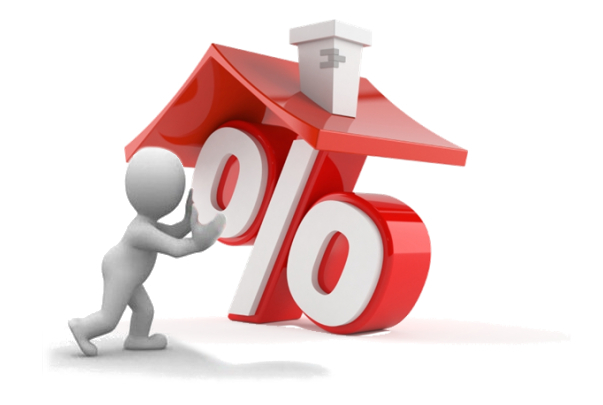 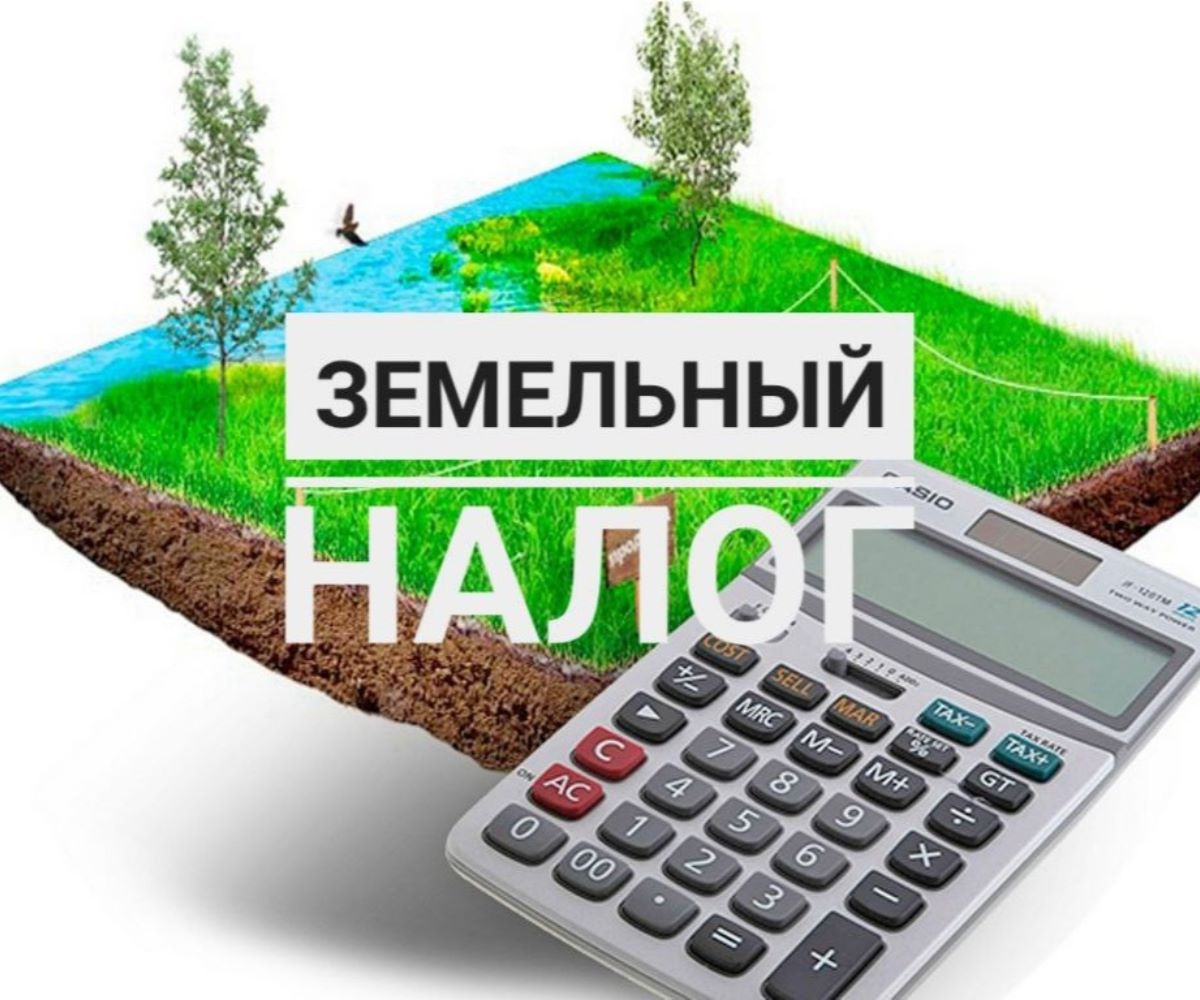 57
Информация об оценке налоговых расходов в связи с предоставлением льгот, установленных представительными органами местного самоуправления в соответствии с порядком, утвержденным нормативно-правовым актом городского округа Воскресенск московской области (тыс.рублей)
58
Информация об оценке налоговых расходов в связи с предоставлением льгот, установленных представительными органами местного самоуправления в соответствии с порядком, утвержденным нормативно-правовым актом городского округа Воскресенск московской области (тыс.рублей)
59
Информация об оценке налоговых расходов в связи с предоставлением льгот, установленных представительными органами местного самоуправления в соответствии с порядком, утвержденным нормативно-правовым актом городского округа Воскресенск московской области (тыс.рублей)
60
Информация об оценке налоговых расходов в связи с предоставлением льгот, установленных представительными органами местного самоуправления в соответствии с порядком, утвержденным нормативно-правовым актом городского округа Воскресенск московской области (тыс.рублей)
61
Информация об оценке налоговых расходов в связи с предоставлением льгот, установленных представительными органами местного самоуправления в соответствии с порядком, утвержденным нормативно-правовым актом городского округа Воскресенск московской области (тыс.рублей)
62
Налог на имущество физических лиц
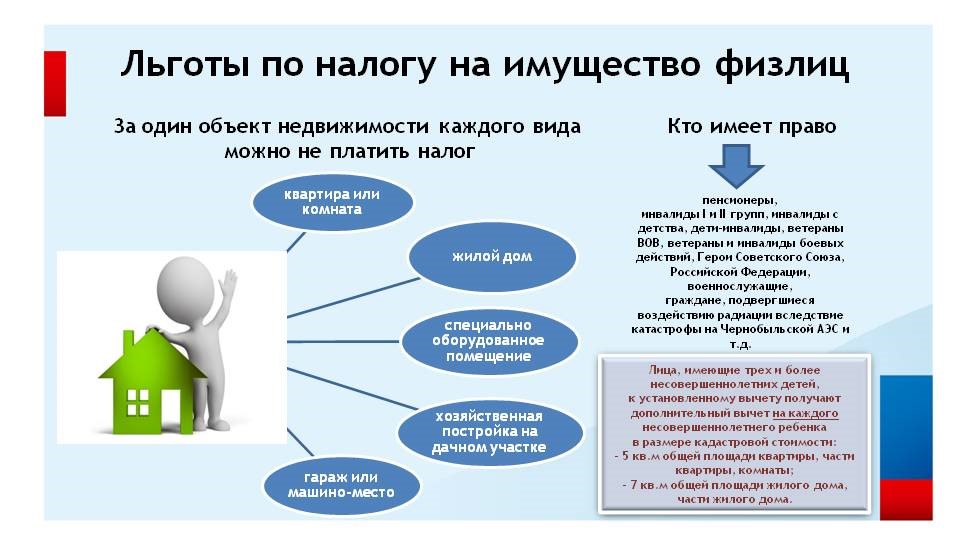 На территории городского округа в части льгот по налогу на имуществ распространяется действие статьи 407 Налогового кодекса Российской Федерации, а также дополнительно установлены в соответствии с решением СОВЕТА ДЕПУТАТОВ ГОРОДСКОГО ОКРУГА ВОСКРЕСЕНСК МОСКОВСКОЙ ОБЛАСТИ от 18 ноября 2019 г. N 53/6 О НАЛОГЕ НА ИМУЩЕСТВО ФИЗИЧЕСКИХ ЛИЦ НА ТЕРРИТОРИИ ГОРОДСКОГО ОКРУГА ВОСКРЕСЕНСК МОСКОВСКОЙ ОБЛАСТИ (с изменениями от 22.05.2020 N 218/19)
Налоговые ставки устанавливаются в размерах от 0,1% до 2% от кадастровой стоимости объекта в зависимости от вида имущества
63
63
Ставки об уплате налога на имущество физических лиц (Решение Совета депутатов городского округа Воскресенск Московской области от 18.11.2019 № 53/6  «О налоге на имущество физических лиц на территории городского округа Воскресенск Московской области»  (с изменениями от 22.05.2020 № 218/19)
Объекты налогообложения, кадастровая стоимость каждого из которых не превышает 300 млн. рублей:
0,1 % - в отношении квартир, частей квартир, комнат;
0,3 % в отношении:
жилых домов, частей жилых домов;
объектов незавершенного строительства в случае, если проектируемым назначением таких объектов является жилой дом;
единых недвижимых комплексов, в состав которых входит хотя бы один жилой дом;
гаражей и машино-мест, в том числе расположенных в объектах налогообложения, указанных в подпунктах 2.2 - 2.3 пункта 2 настоящего решения;
хозяйственных строений или сооружений, площадь каждого из которых не превышает 50 квадратных метров и которые расположены на земельных участках для ведения личного подсобного хозяйства, огородничества, садоводства или индивидуального жилищного строительства.
0,5 % -в отношении прочих объектов налогообложения.
2,0 % в отношении:
объектов налогообложения, кадастровая стоимость каждого из которых превышает 300 млн. рублей;
объектов налогообложения, включенных в перечень, определяемый в соответствии с пунктом 7 статьи 378.2 Налогового кодекса Российской Федерации, в отношении объектов налогообложения, предусмотренных абзацем вторым пункта 10 статьи 378.2 Налогового кодекса Российской Федерации.
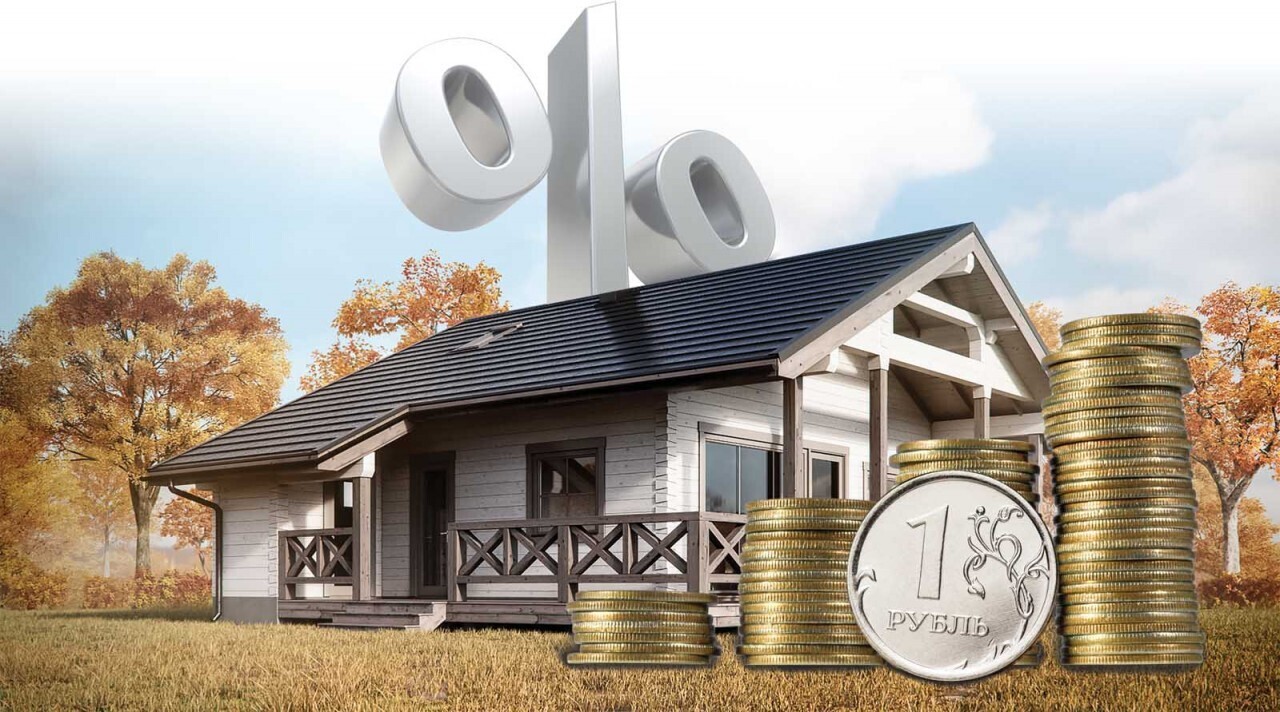 64
Информация об оценке налоговых расходов в связи с предоставлением льгот, установленных представительными органами местного самоуправления в соответствии с порядком, утвержденным нормативно-правовым актом городского округа Воскресенск московской области (тыс.рублей)
65
ИНФОРМАЦИЯ О РАСХОДАХ БЮДЖЕТА ГОРОДСКОГО ОКРУГА ВОСКРЕСЕНСК МОСКОВСКОЙ ОБЛАСТИ В РАЗРЕЗЕ МУНИЦИПАЛЬНЫХ ПРОГРАММ С УКАЗАНИЕМ ДОСТИГНУТЫХ И ПЛАНОВЫХ ЦЕЛЕВЫХ ПОКАЗАТЕЛЕЙ ПРОГРАММ С ОБЪЯСНЕНИЕМ ПРИЧИН ИХ НЕВЫПОЛНЕНИЯ ЗА 2023 ГОД
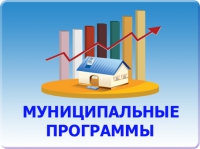 Муниципальная программа представляет собой увязанный по ресурсам, исполнителям и срокам комплекс социально – экономических, организационно – хозяйственных и других мероприятий, обеспечивающих эффективное решение экономических, экологических, социальных и иных проблем развития городского округа
66
Информация о расходах БЮДЖЕТА ГОРОДСКОГО ОКРУГА ВОСКРЕСЕНСК московской области В РАЗРЕЗЕ МУНИЦИПАЛЬНЫХ ПРОГРАММ           (тыс. рублей)
67
Информация о расходах БЮДЖЕТА ГОРОДСКОГО ОКРУГА ВОСКРЕСЕНСК московской области В РАЗРЕЗЕ МУНИЦИПАЛЬНЫХ ПРОГРАММ           (тыс. рублей)
68
Информация о расходах БЮДЖЕТА ГОРОДСКОГО ОКРУГА ВОСКРЕСЕНСК московской области В РАЗРЕЗЕ МУНИЦИПАЛЬНЫХ ПРОГРАММ           (тыс. рублей)
69
Информация о расходах БЮДЖЕТА ГОРОДСКОГО ОКРУГА ВОСКРЕСЕНСК московской области В РАЗРЕЗЕ МУНИЦИПАЛЬНЫХ ПРОГРАММ           (тыс. рублей)
70
Информация о расходах БЮДЖЕТА ГОРОДСКОГО ОКРУГА ВОСКРЕСЕНСК московской области В РАЗРЕЗЕ МУНИЦИПАЛЬНЫХ ПРОГРАММ           (тыс. рублей)
71
Муниципальная программа «Здравоохранение» (01)
 
Цель программы – улучшение состояния здоровья населения и увеличение ожидаемой продолжительности жизни, развитие первичной медико-санитарной помощи путем развития системы раннего выявления заболеваний, патологических состояний и факторов их развития, включая проведение медицинских осмотров и диспансеризации населения, а также привлечение и закрепление медицинских кадров в учреждениях здравоохранения городского округа Воскресенск
 
  На реализацию муниципальной программы в 2023 году предусмотрены средства в сумме 2 300,0 тыс. рублей, исполнение составило 2 296,5 тыс. рублей.
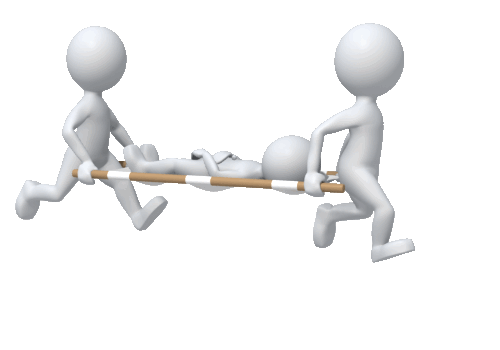 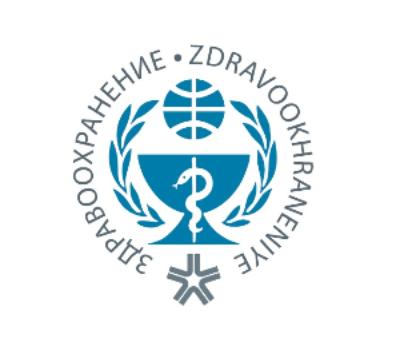 72
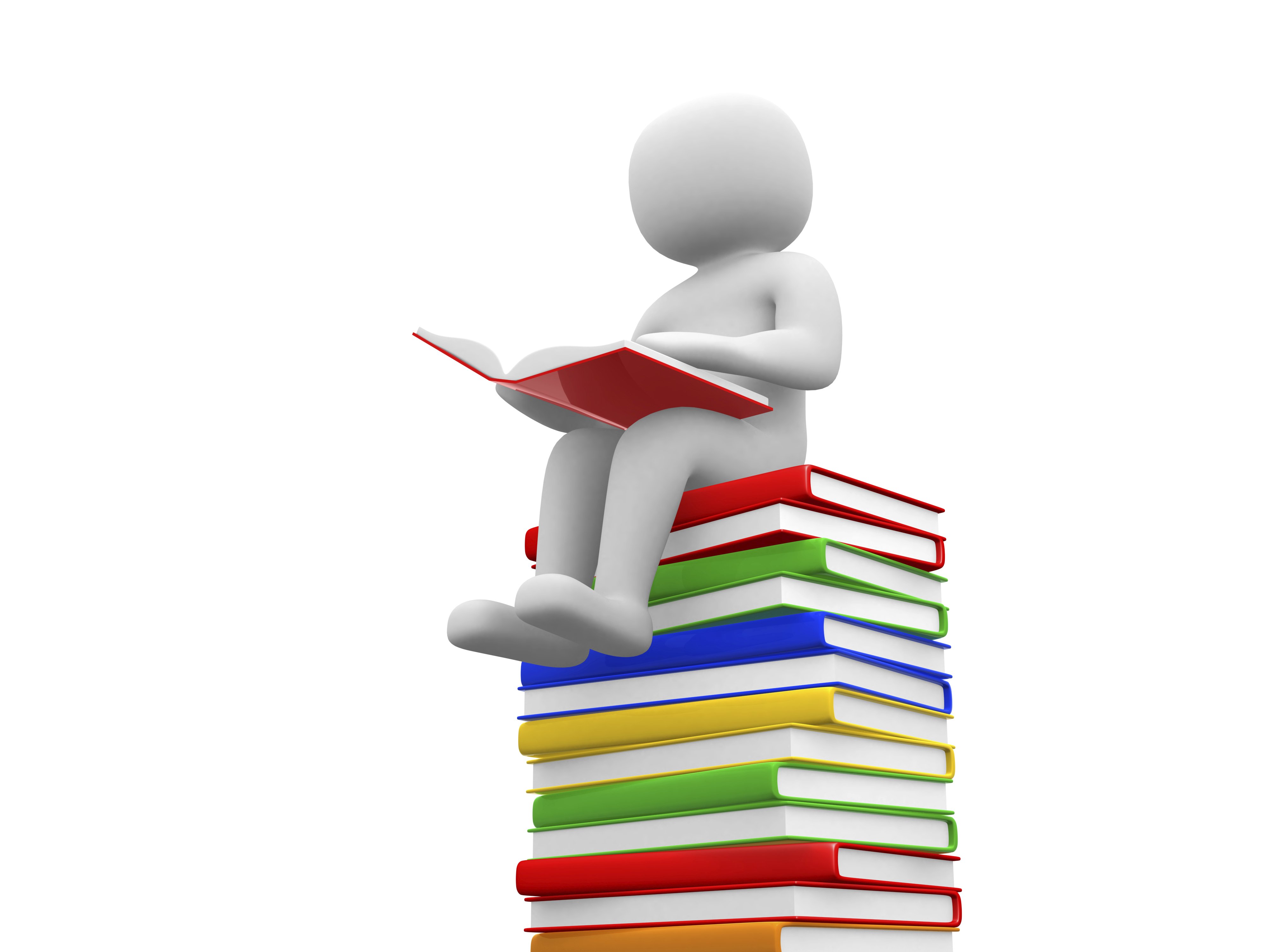 73
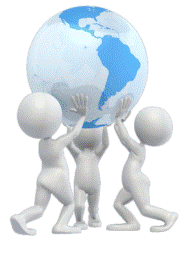 Муниципальная программа                                «Культура и туризм» (02)
 
Цель программы – обеспечение доступности населения городского округа Воскресенск Московской области к культурным ценностям и удовлетворение культурных потребностей граждан, повышение качества услуг в сфере культуры в городском округе Воскресенск Московской области
 
На реализацию муниципальной программы в 2023 году предусмотрены средства в сумме 785 188,4 тыс. рублей, исполнение составило 783 920,5 тыс. рублей.
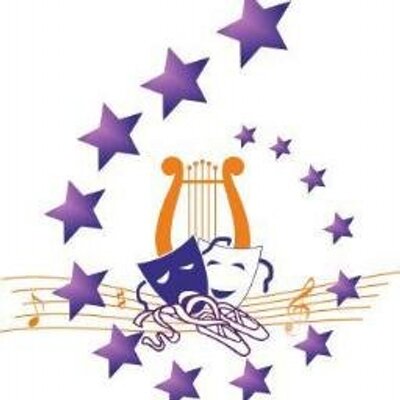 74
75
76
77
78
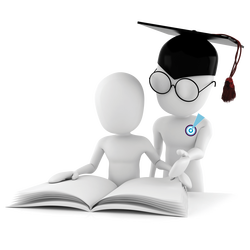 Муниципальная программа «Образование» (03)
 
Цель программы – создание условий для получения качественного образования и успешной социализации детей и подростков
 
На реализацию муниципальной программы в 2023 году предусмотрены средства в сумме 3 625 853,6 тыс. рублей, исполнение составило 3 584 196,7 тыс. рублей.
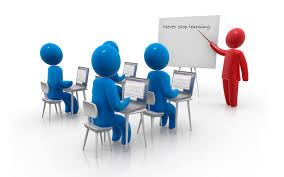 79
80
81
82
83
84
85
Муниципальная программа «Социальная защита населения» (04)
 
Цель программы – социальная поддержка граждан по оплате жилых помещений и коммунальных услуг, формирование условий для беспрепятственного доступа инвалидов и других маломобильных групп населения к приоритетным объектам и услугам в сфере культуры, образования, пешеходной инфраструктуры и физической культуры, и спорта в городском округе Воскресенск, создание условий для отдыха и оздоровления детей в возрасте от семи до пятнадцати лет, развитие и поддержка социально ориентированных некоммерческих организаций (далее – СО НКО)
 
На реализацию муниципальной программы в 2023 году предусмотрены средства в сумме 41 757,7 тыс. рублей, исполнение составило 40 375,9 тыс. рублей.
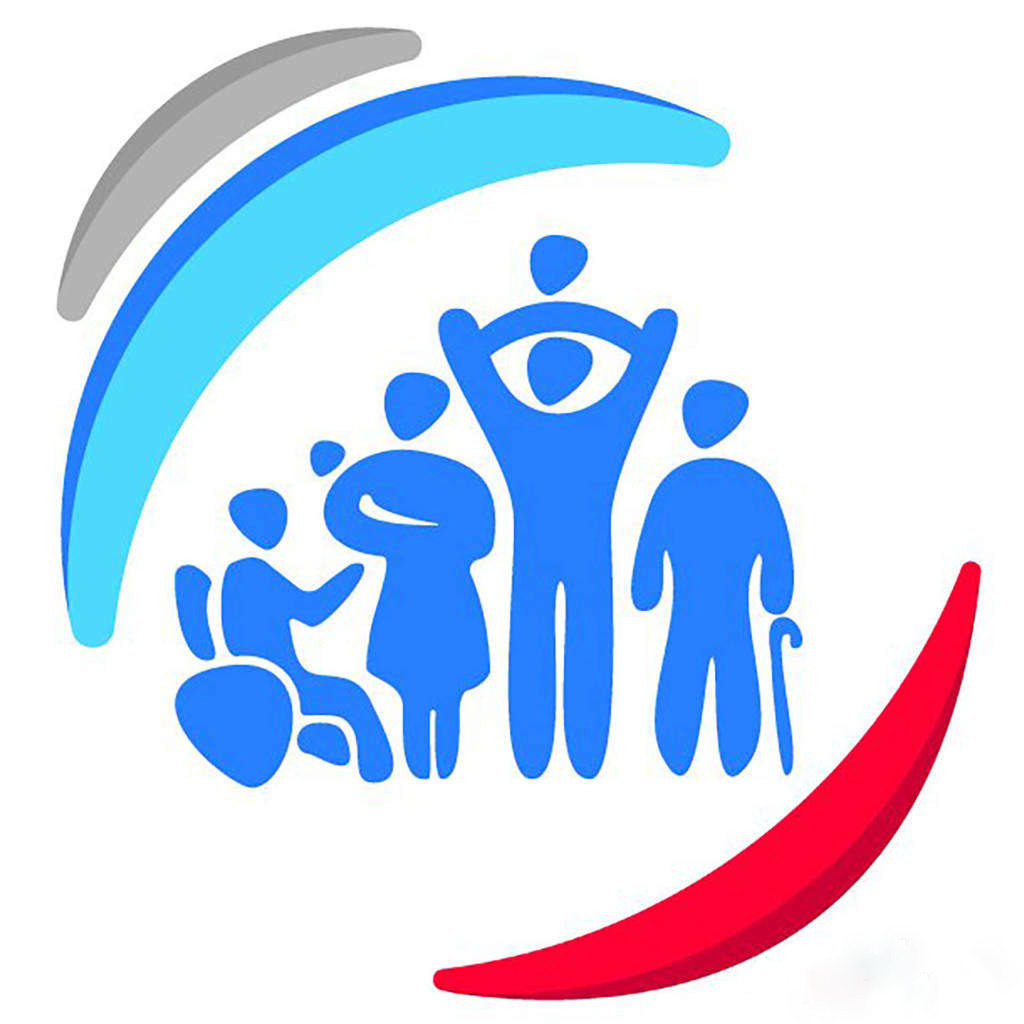 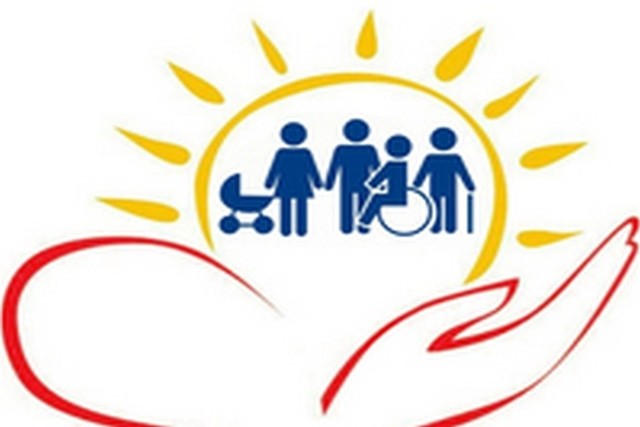 86
87
Муниципальная программа «Спорт» (05)
 
Цель программы – обеспечение возможности жителям городского округа Воскресенск систематически заниматься физической культурой и спортом, подготовка спортивного резерва для спортивных сборных команд Московской области и спортивных сборных команд Российской Федерации путём формирования государственной системы подготовки спортивного резерва в городском округе Воскресенск, обеспечение эффективного финансового, информационного, методического и кадрового сопровождения деятельности
 
На реализацию муниципальной программы в 2023 году 
предусмотрены средства в сумме 486 274,6 тыс. рублей, исполнение составило 482 665,2тыс. рублей.
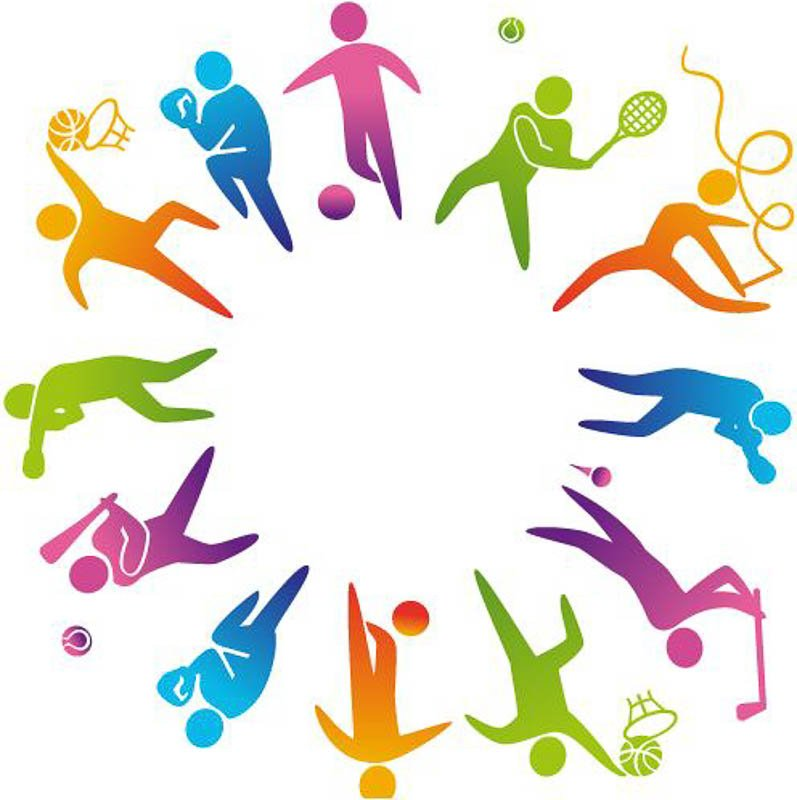 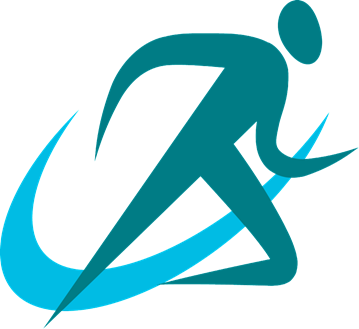 88
89
90
91
Муниципальная программа 
«Развитие сельского хозяйства» (06)
 
Цель программы – устойчивое развитие сельских территорий, повышение уровня жизни сельского населения
 
На реализацию муниципальной программы в 2023 году предусмотрены средства в сумме 9 393,7 тыс. рублей, исполнение составило 9 065,9 тыс. рублей.
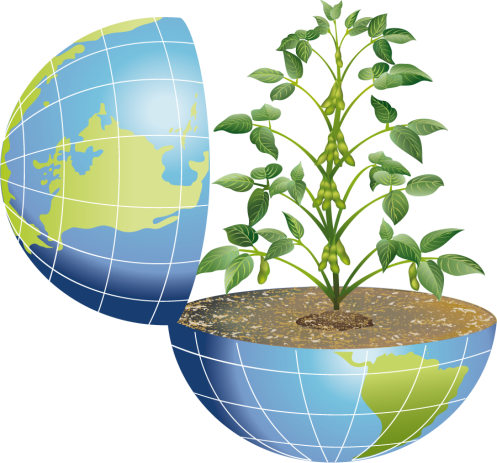 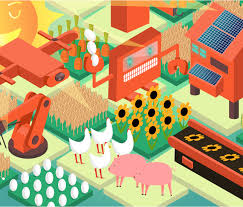 92
93
Муниципальная программа 
«Экология и окружающая среда» (07)
 
Цель программы – обеспечение конституционного права жителей района на благоприятную окружающую среду
 
На реализацию муниципальной программы в 2023 году предусмотрены средства в сумме 17 302,2 тыс. рублей, исполнение составило 6 945,5 тыс. рублей.
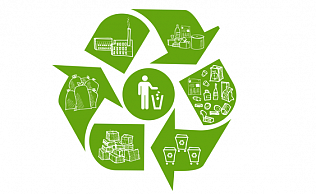 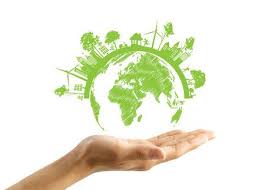 94
95
Муниципальная программа «Безопасность и обеспечение безопасности жизнедеятельности населения» (08)
 
Цель программы – комплексное обеспечение безопасности населения и объектов на территории городского округа Воскресенск Московской области, повышение уровня и результативности профилактики преступлений и правонарушений
 
На реализацию муниципальной программы в 2023 году предусмотрены средства в сумме 134 225,2 тыс. рублей, исполнение составило 128 437,2 тыс. рублей.
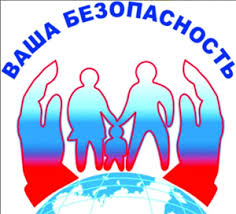 96
97
98
99
100
Муниципальная программа «Жилище» (09)
 
Цель программы – повышение доступности жилья для населения, обеспечение безопасных и комфортных условий проживания в городском округе Воскресенск
 
На реализацию муниципальной программы в 2023 году предусмотрены средства в сумме 72 061,0 тыс. рублей, исполнение составило 72 058,6 тыс. рублей.
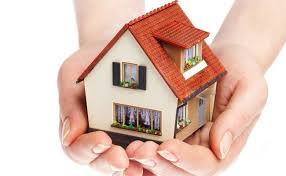 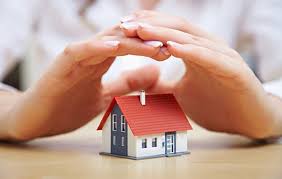 101
102
Муниципальная программа 
«Развитие инженерной инфраструктуры, энергоэффективности и отрасли обращения с отходами» (10)
 
Цель программы – обеспечение комфортных условий проживания, повышения качества и условий жизни населения на территории городского округа Воскресенск, обеспечение рационального использования энергетических ресурсов за счет реализации мероприятий по энергосбережению и повышению энергетической эффективности, развитие газификации на территории городского округа Воскресенск

 На реализацию муниципальной программы в 2023 году предусмотрены средства в сумме 705 085,8 тыс. рублей, исполнение составило 480 936,5 тыс. рублей.
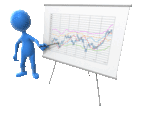 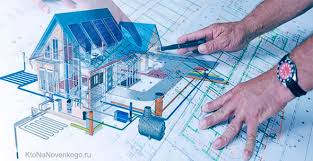 103
104
105
Муниципальная программа «Предпринимательство» (11)

Цель программы – Достижение устойчиво высоких темпов экономического роста, обеспечивающих повышение уровня жизни жителей городского округа Воскресенск.

На реализацию муниципальной программы в 2023 году предусмотрены средства в сумме 2 000,0 тыс. рублей, исполнение составило 2 000,0 тыс. рублей.
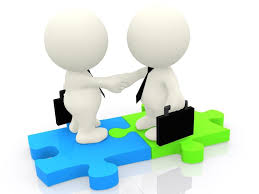 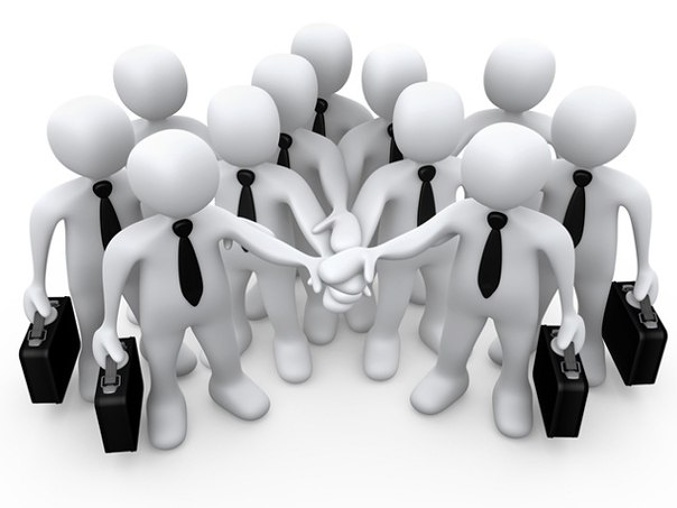 106
107
Муниципальная программа «Управление имуществом и муниципальными финансами» (12)

Цель программы – повышение эффективности управления имуществом и финансами городского округа Воскресенск Московской области, совершенствование муниципальной службы городского округа Воскресенск.

На реализацию муниципальной программы в 2023 году предусмотрены средства в сумме 
748 155,0 тыс. рублей, исполнение составило 
708 104,9 тыс. рублей.
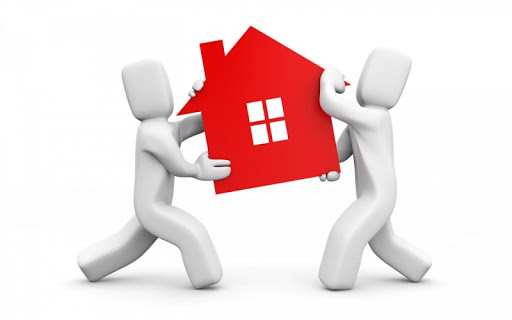 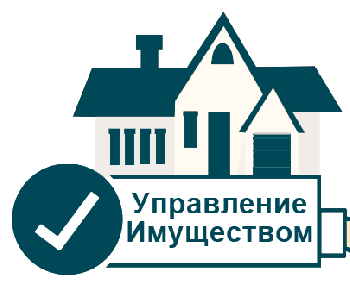 108
109
110
111
112
Муниципальная программа 
«Развитие институтов гражданского общества, повышение эффективности местного самоуправления и реализации молодежной политики» (13)
Цель программы – доведение до жителей информации о деятельности органов местного самоуправления, важных и значимых событиях на территории Подмосковья, охват молодых жителей мероприятиями по гражданско-патриотическому воспитанию; повышение уровня вовлеченности молодых граждан в добровольческую (волонтерскую) деятельность, формирование положительного имиджа городского округа Воскресенск, благоприятного для путешествий и инвестиций; создание условий для развития внутреннего и въездного туризма

На реализацию муниципальной программы в 2023 году предусмотрены средства в сумме 113 138,5 тыс. рублей, исполнение составило 95 393,9 тыс. рублей.
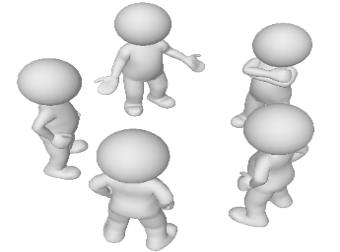 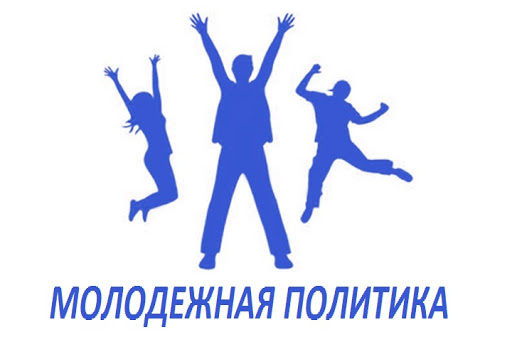 113
114
115
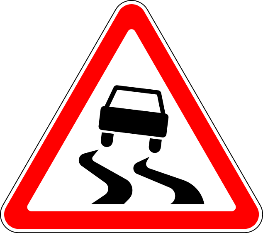 Муниципальная программа 
«Развитие и функционирование дорожно-транспортного комплекса» (14)
Цель программы – Удовлетворение потребностей населения в транспортных услугах, отвечающих требованиям безопасности, а также развитие и обеспечение устойчивого функционирования сети автомобильных дорог общего пользования местного значения городского округа Воскресенск Московской области.

На реализацию муниципальной программы в 2023 году 
предусмотрены средства в сумме 412 800,8 тыс. рублей, исполнение составило 404 343,6 тыс. рублей.
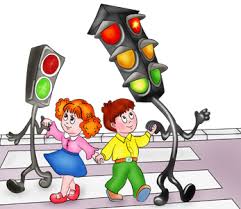 116
117
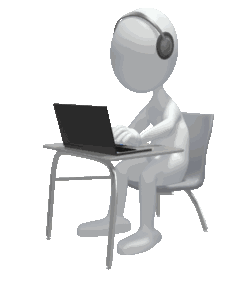 Муниципальная программа 
«Цифровое муниципальное образование» (15)

Цель программы – Повышение эффективности муниципального управления, развитие информационного общества в городском округе Воскресенск и создание достаточных условий институционального и инфраструктурного характера для создания и (или) развития цифровой экономики.

На реализацию муниципальной программы в 2023 году 
предусмотрены средства в сумме 128 223,9 тыс. рублей, исполнение составило 126 447,8 тыс. рублей.
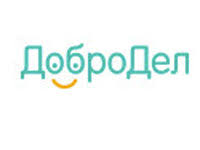 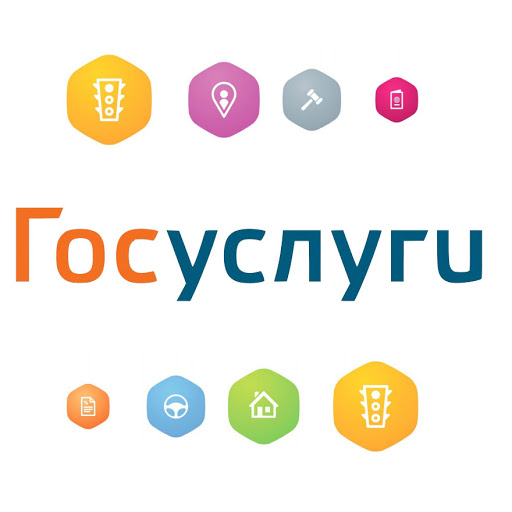 118
119
120
121
122
123
Муниципальная программа 
«Архитектура и градостроительство» (16)
Цель программы – определение приоритетов и формирование политики пространственного развития городского округа Воскресенск, обеспечивающей градостроительными средствами преодоление негативных тенденций в застройке поселений городского округа, повышение качества жизни населения, формирование условий для устойчивого градостроительного развития

На реализацию муниципальной программы в 2023 году 
предусмотрены средства в сумме 5 393,2 тыс. рублей, исполнение составило 5 348,1 тыс. рублей.
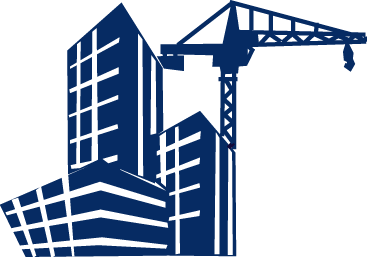 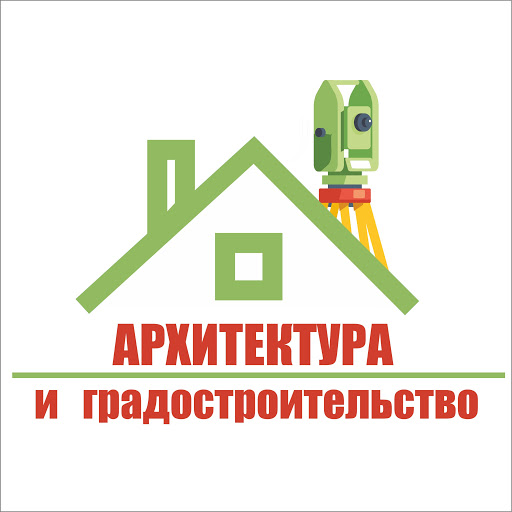 124
125
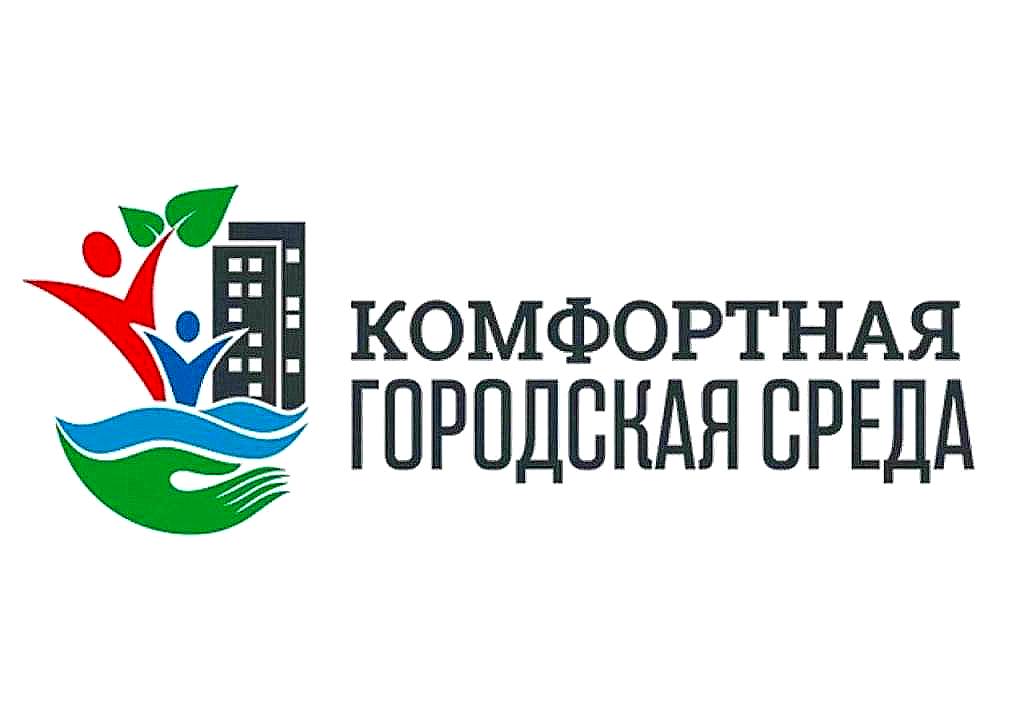 Муниципальная программа «Формирование современной комфортной городской среды» (17)

Цель программы – Обеспечение комфортного, безопасного проживания, повышение качества жизни и обеспечение доступности территорий общего пользования в городском округе Воскресенск.

На реализацию муниципальной программы в 2023 году предусмотрены средства в сумме 841 830,4 тыс. рублей, исполнение составило 784 376,8 тыс. рублей.
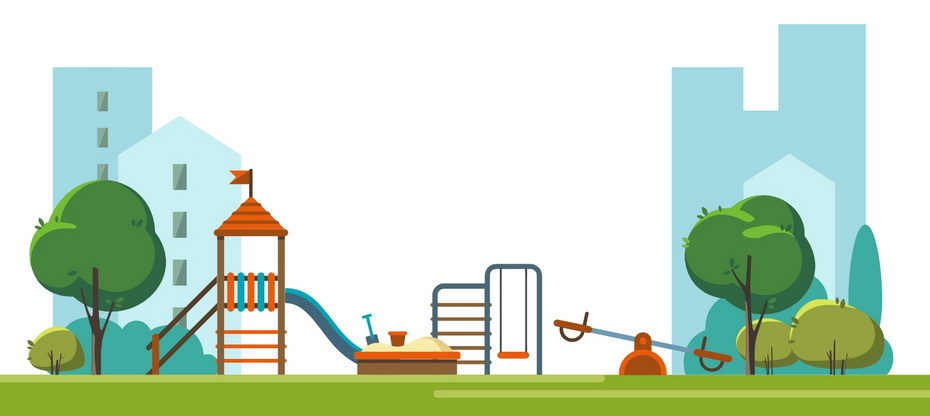 126
127
128
129
Муниципальная программа 
«Переселение граждан из аварийного жилищного фонда» (19)
Цель программы – обеспечение расселения многоквартирных домов, признанных в установленном законодательством Российской Федерации порядке аварийными и подлежащими сносу или реконструкции, в связи с физическим износом в процессе эксплуатации, создание безопасных и благоприятных условий проживания граждан и внедрение ресурсосберегающих, энергоэффективных технологий, финансовое и организационное обеспечение переселения граждан из непригодного для проживания жилищного фонда

На реализацию муниципальной программы в 2023 году предусмотрены средства в сумме 12 638,9 тыс. рублей, исполнение составило 12 618,1 тыс. рублей.
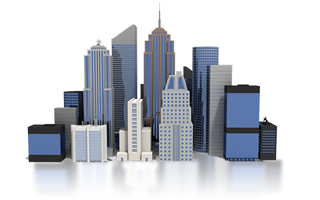 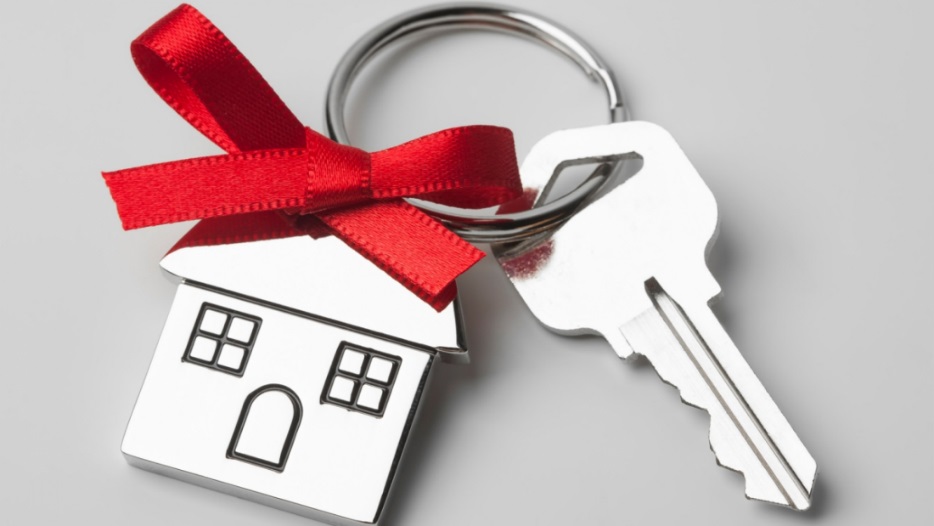 130
131
Информация о расходах бюджета городского округа Воскресенск Московской области
с учетом интересов целевых групп пользователей 
(физических и юридических лиц)
Муниципальная программа
«Образование»
Выплата компенсации родительской платы за присмотр и уход за детьми, осваивающими образовательные программы дошкольного образования в организациях, осуществляющих образовательную деятельность :
 2022 год – 31 764,2 тыс. руб. (5 440 человек);
 2023 год –36 898,3 тыс. руб. (5 995 человек);
     2024 год – 44 171,0,0 тыс. руб. (7 024 человек);
  2025 год – 44 171,0 тыс. руб. (7 024 человек);
  2026 год – 44 171,0 тыс. руб. (7 024 человек);

Постановление Правительства Московской области от 26.05.2014 № 378/17 «Об утверждении порядка обращения за компенсацией родительской платы за присмотр и уход за детьми, осваивающими образовательные программы дошкольного образования в организациях Московской области, осуществляющих образовательную деятельность, и порядка ее выплаты, порядка предоставления субвенций бюджетам муниципальных образований Московской области на выплату  компенсации родительской платы за присмотр и уход за детьми, осваивающими образовательные программы дошкольного образования в организациях Московской области, осуществляющих образовательную деятельность»
 (с изменениями)
Муниципальная программа
«Жилище»
Реализация мер социальной поддержки и социального обеспечения детей сирот и детей, оставшихся без попечения родителей, а также лиц из их числа :
2022 год – 64 322,7 тыс. руб. (19 человек);
2023 год –55 943,2 тыс. руб. (16 человек); 
2024 год –51 387,0 тыс. руб. (14 человек);
2025 год -  73 411,0 тыс. руб. (20 человек);
2026 год – 40 376,0 тыс. руб. (11 человек)

Закон Московской области от 29.12.2007 № 248/2007-ОЗ «О предоставлении полного государственного обеспечения и дополнительных гарантий по социальной поддержке детям-сиротам и детям, оставшимся без попечения родителей» 
 (с изменениями)
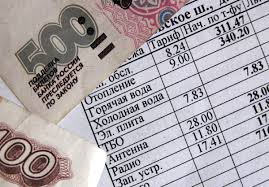 132
Информация о расходах бюджета городского округа Воскресенск Московской области
с учетом интересов целевых групп пользователей 
(физических и юридических лиц)
Муниципальная программа
«Социальная защита населения»
Организация отдыха и оздоровления  детей и подростков:

2022 год – 15 815,4 тыс. руб.
 ( 1 290 человек);
2023 год – 14 546,2 тыс. руб.
 (1 278 человек);
2024 год – 17 382 тыс. руб. 
(1 346 человек)
2025 год – 17 397 тыс. руб. 
(1 346 человек)
2026 год – 18 008 тыс. руб. 
( 1 346 человек);
 Постановление Правительства МО от 12.03.2012 № 269/8 «О мерах по организации отдыха и оздоровления детей в Московской области»
(с изменениями)
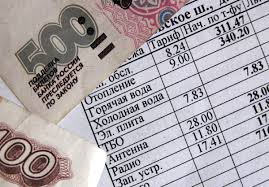 Муниципальная программа
«Жилище»
Предоставление молодым семьям  социальных выплат на приобретение жилья или строительство :
2022 год –2 354,5 тыс. руб. 
(1 семья);
2023 год –0,0 тыс. руб. 
(0 семей);
2024 год – 4 008,8  тыс. руб. (1 семья)
2025 год – 3 179,0  тыс. руб. (1 семья)
2026 год – 3 507,7 тыс. руб. (1 семья) 
 
Постановление Правительства РФ от 13.05.2006 № 285 «Об утверждении правил предоставления молодым семьям социальных выплат на приобретение жилья в рамках реализации подпрограммы «Обеспечение жильем молодых семей» Федеральной целевой программы «Жилище»    (с изменениями)
133
ИНФОРМАЦИЯ О РАСПРЕДЕЛЕНИИ АССИГНОВАНИЙ                     по разделам и подразделам классификации расходов  БЮДЖЕТА  ГОРОДСКОГО ОКРУГА ВОСКРЕСЕНСК (тыс. рубЛЕЙ)
134
ИНФОРМАЦИЯ о распределении ассигнований                     по разделам и подразделам классификации расходов БЮДЖЕТА ГОРОДСКОГО ОКРУГА ВОСКРЕСЕНСК     (тыс. рублей)
135
ИНФОРМАЦИЯ о распределении ассигнований                     по разделам и подразделам классификации расходов БЮДЖЕТА ГОРОДСКОГО ОКРУГА воскресенск      ( тыс. рублей)
136
ИНФОРМАЦИЯ распределении ассигнований по разделам и подразделам классификации расходов  бюджета городского округа воскресенск     (тыс. рублей)
137
ИНФОРМАЦИЯ о распределении ассигнований по разделам и подразделам классификации расходов  бюджета городского округа воскресенск    (тыс. рублей)
138
ИНФОРМАЦИЯ о распределении ассигнований по разделам и подразделам классификации расходов  бюджета городского округа воскресенск    (тыс. рублей)
139
ИНФОРМАЦИЯ о распределении ассигнований                     по разделам и подразделам классификации расходов бюджета городского округа воскресенск      (тыс. рублей)
140
ИНФОРМАЦИЯ о распределении ассигнований                     по разделам и подразделам классификации расходов бюджета городского округа воскресенск     (тыс. рублей)
141
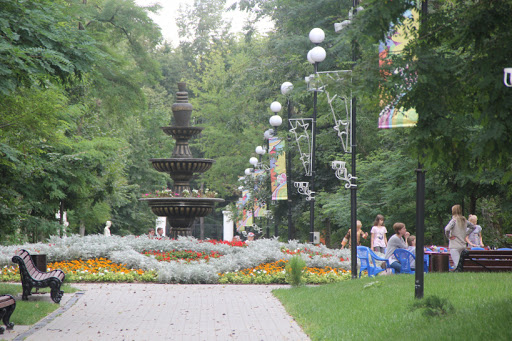 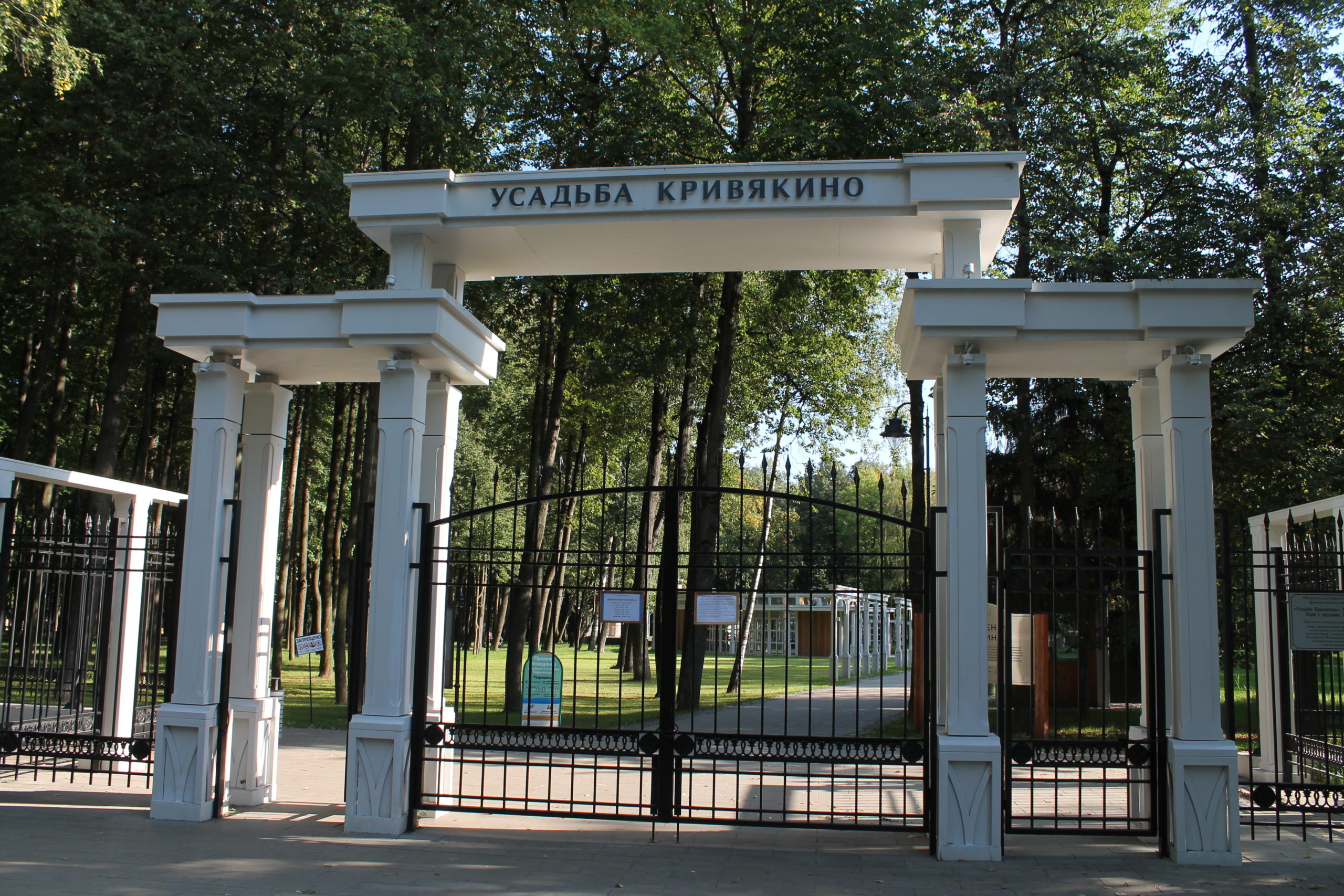 Информация об общественно значимых проектах, реализуемых на территории городского округа Воскресенск Московской области
142
142
Информация об общественно значимых проектах, реализуемых на территории городского округа Воскресенск Московской области
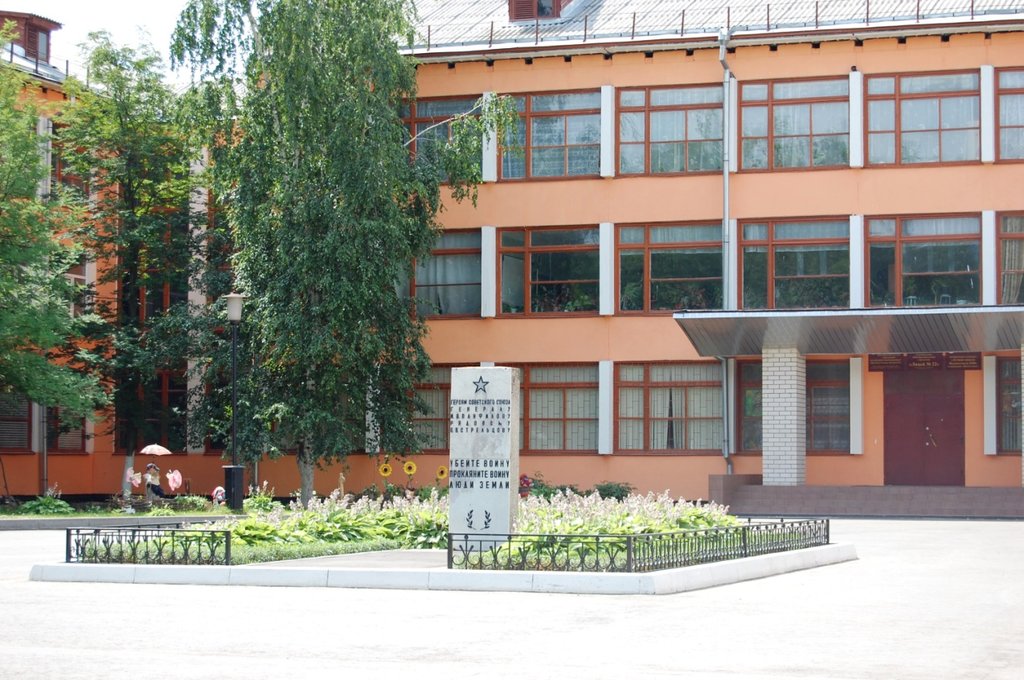 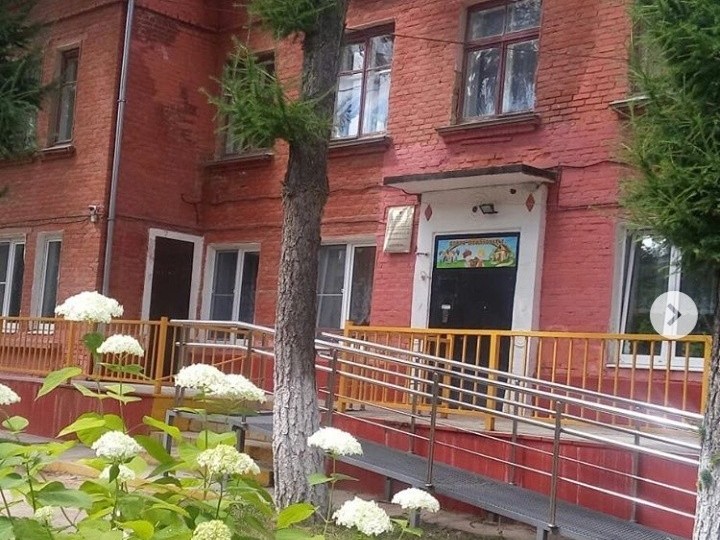 143
143
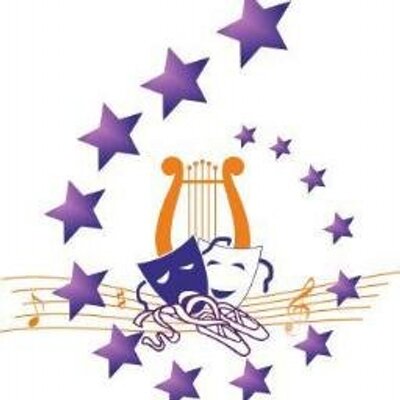 Исполнение бюджета по расходам городского округа Воскресенск Московской области в рамках реализации национальных проектов за 2023 год
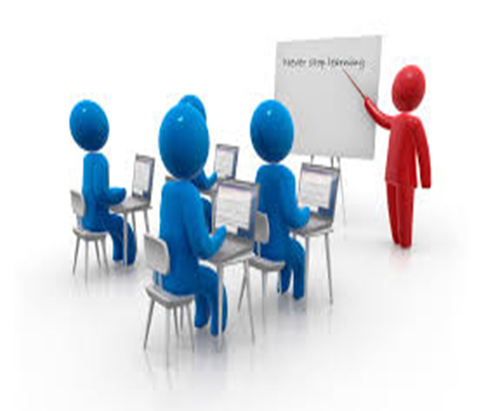 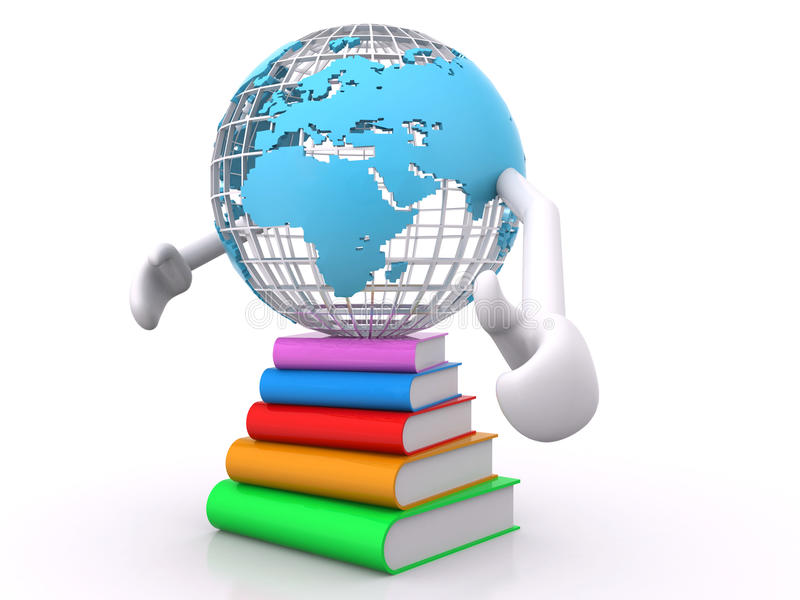 144
Исполнение бюджета по расходам в рамках реализации национальных проектов в 2023 году (тыс.рублей)
145
146
147
148
149
Контактная информация
Бондарева Елена Александровна
Зубцова Евгения Александровна
Уварова Елена Борисовна
График работы:
Заместитель начальника управления
Телефон 8 496 442 14 25
Заместитель начальника управления - начальник отдела главного распорядителя бюджетных средств
Телефон 8 496 442 41 32
понедельник-четверг 
с 8-30 до 17-30		        пятница, с 8-30 до 16-15,
обеденный перерыв 
с 13-00 до 13-45
Начальник управления
Телефон 8 496 441 15 66
Личный прием:
 последняя среда месяца
 с 15-00 до 17-00 часов
Адрес: 140200, Московской области, г.  Воскресенск, пл. Ленина д.3
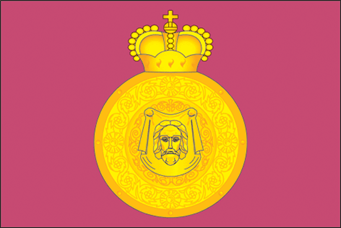 Адрес электронной почты: fo@vos-mo.ru
150
Спасибо
fo@vos-mo.ru
Telegram: https://t.me/+bC-GtCC9YHFlOTky
ВКонтакте: https://vk.com/club211411090
Адрес: 140200, Московской области, г.  Воскресенск, пл. Ленина д.3